«Жесты и эмоции»
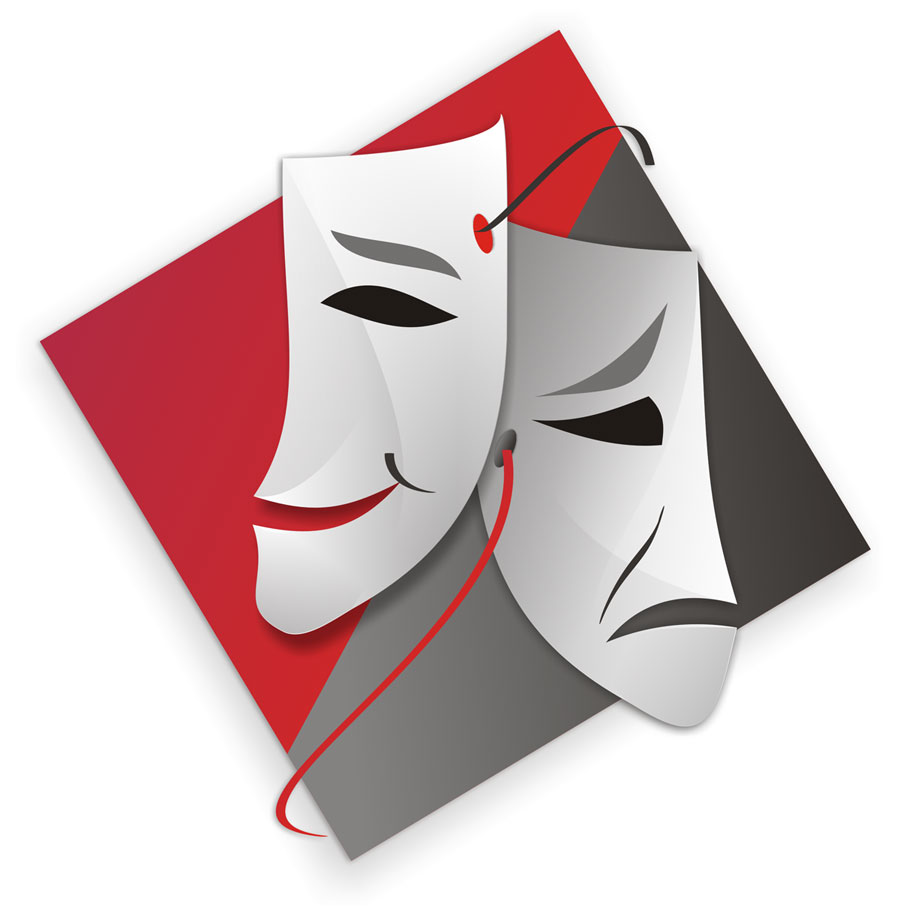 Авторы проекта:
Виталий Д. (6 лет),
Таисия Д.(6 лет).
Цель нашего проекта
Мы хотим выяснить, существует ли, помимо танцев, вид искусства, который помогает людям выражать себя без слов.
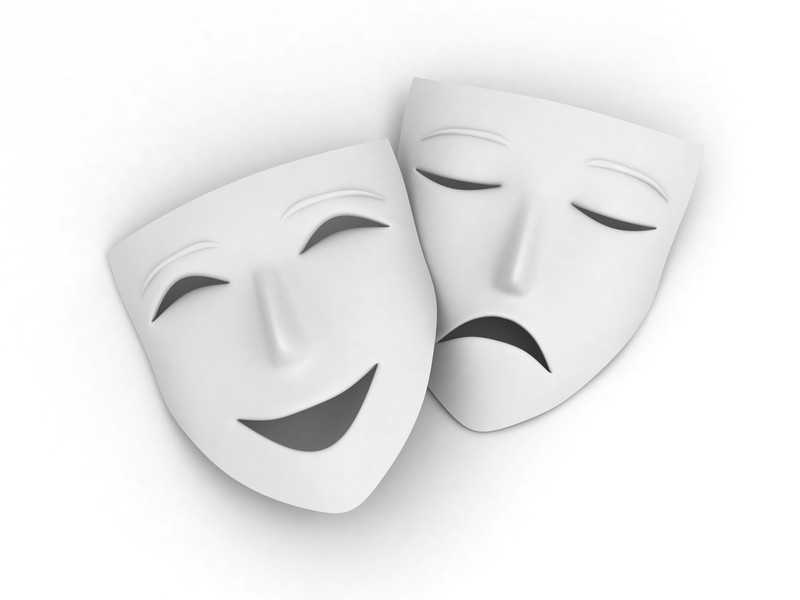 Мы предположили, что люди должны были придумать искусство, которое позволяет выражать чувства и эмоции при помощи жестов и мимики.
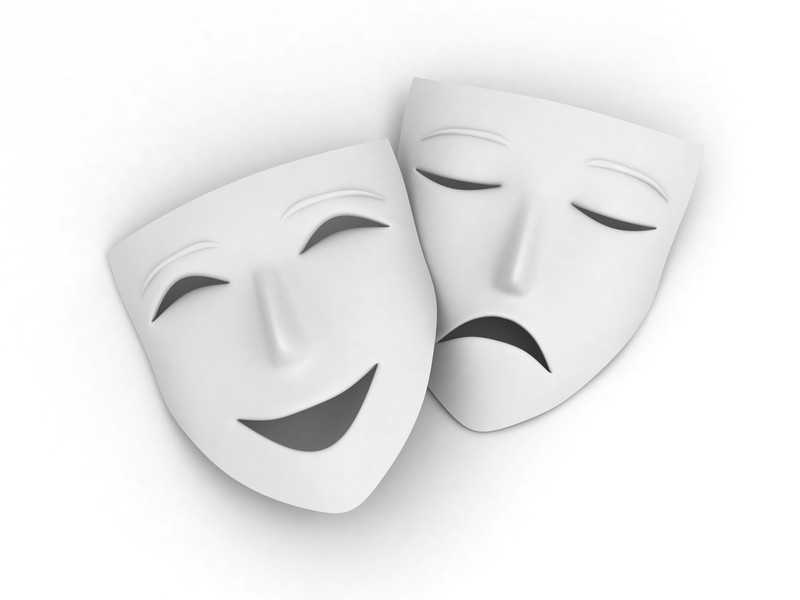 Наши планы
Получить информацию от воспитателей группы и психолога детского сада.
Вместе с родителями посмотреть материалы в интернете.
В итоге создать «копилочку» в виде презентации и познакомить ребят из группы с нашими знаниями.
Наши действия
Ирина Николаевна рассказала нам, что знает такой вид искусства- это пантомима.
Психолог Ксения Борисовна познакомила нас с увлекательными играми-пантомимами.
Дома в интернете мы нашли много полезной информации о пантомиме и посмотрели интересные видео.
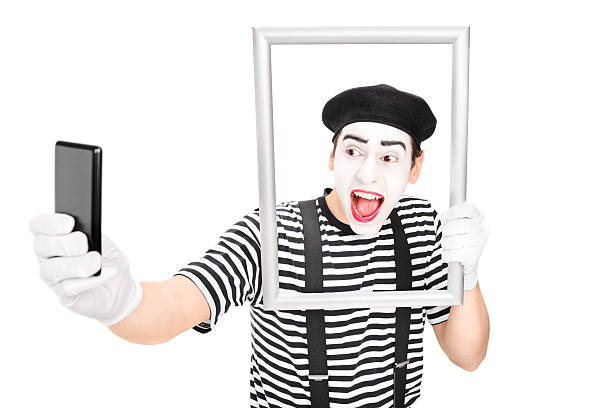 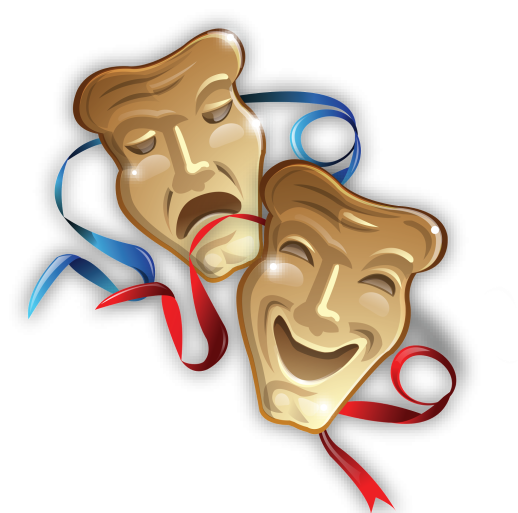 Теперь мы знаем, что
Пантомима является особым видом искусства, своеобразным способом общения с окружающим миром и другими людьми. В переводе с древнегреческого языка данное слово обозначает "тот, кто все изображает". Таким образом, пантомима – это вид театрального представления, в котором основной смысл происходящего передается жестами, а не словами. Мим – человек, который показывает пантомиму.
Возникло такое искусство еще в древние времена и было частью языческих обрядов и ритуалов.
Святки, разнообразные обряды, масленица, а также всевозможные ярмарочные театры и клоунада стали истоками «немого» искусства в России.
Теперь мы знаем, что
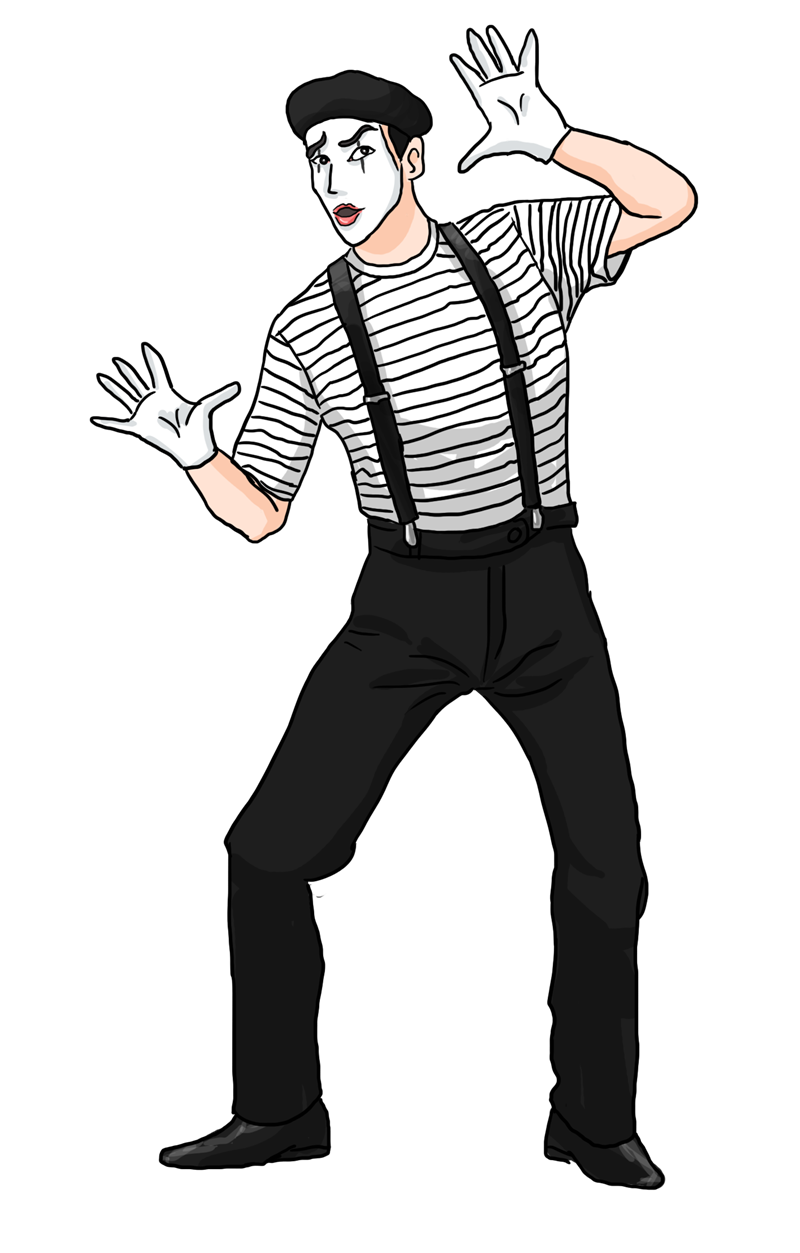 В разных странах существуют свои образы и маски мимов:
Например, в Италии это Арлекин и Пьеро.
Во Франции – веселый морячок .
В России в старину эту роль исполняли скоморохи, а в начале 20 века пантомима активно использовалась в театре.
В настоящее время в цирках многих стран мира можно увидеть интересные и смешные номера в жанре пантомимы.
Различают несколько основных видов «немого» искусства:
танцевальная (зародилась в обрядах и ритуалах древних людей, языческих племен, до сих пор сохраняется у многих народов);
 классическая (истоки можно наблюдать в зрелищах древнегреческой и древнеримской цивилизаций; в ней гармонично объединяются стихи, музыка и действие);
 акробатическая (включает в себя жонглирование, прыжки, различные трюки; берет истоки из восточного театра, активно используется в цирке);
эксцентрическая (применяется в цирке, в основе лежит какая-либо комичная ситуация, в сценке задействован специальный реквизит).
Самые известные
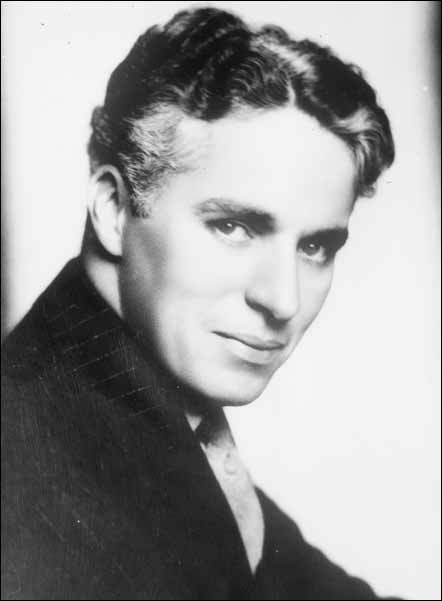 Чарли Спенсер Чаплин
Американский актер немого кино 30-х годов 20 века.
В образе несуразного смешного человека Чаплин покорил весь мир.
Только при помощи мимики и жестов талантливый актер «рассказывал» историю своего персонажа.
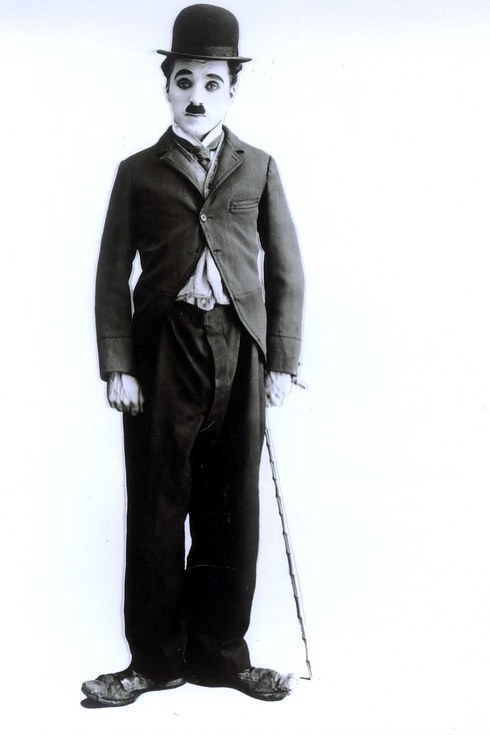 Самые известные
Александр Вертинский
Русский певец начала 20 века выступал перед зрителями в образе черного Пьеро. Свое выступление Вертинский всегда сопровождал точно продуманными жестами.
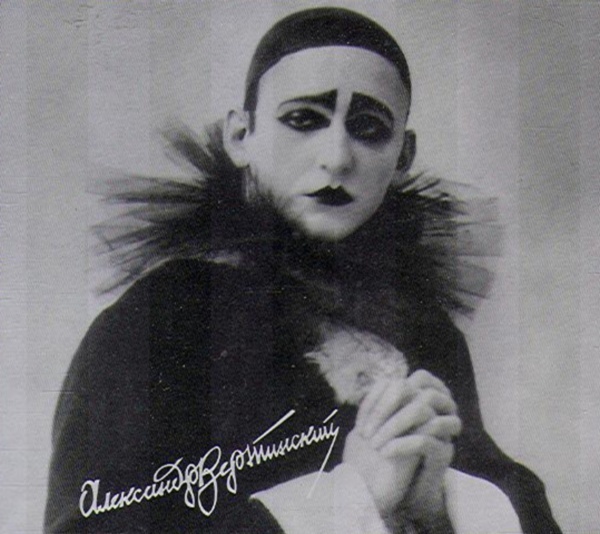 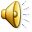 Самые известные
Леонид Енгибаров
В середине 60-х годов прошлого века на арене цирка выступал этот «грустный клоун», как назвали его сами зрители. Пантомимы Леонида Енгибарова отличались глубиной и скрытым смыслом, они не только веселили зрителей, но и заставляли их задумываться.
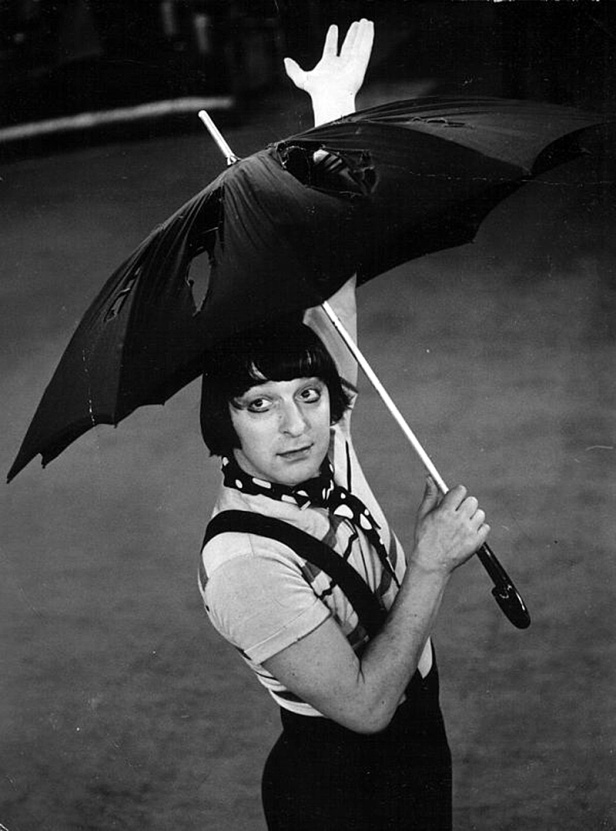 Таким образом, наше предположение о том, что должно существовать искусство для выражения своих чувств и эмоций без слов, подтвердилось. Это искусство пантомимы.
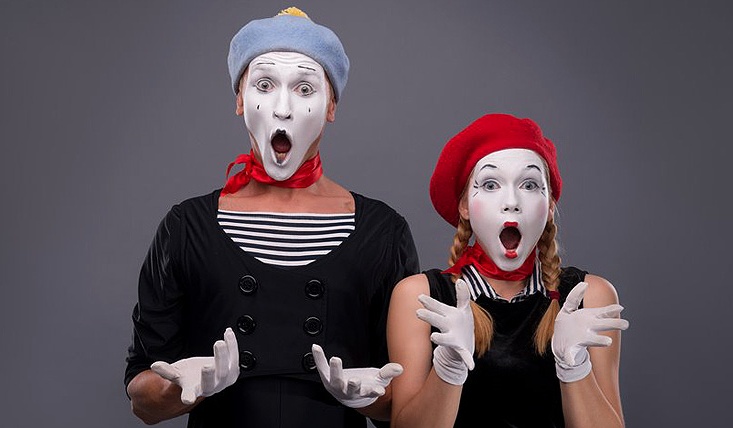 Источники
1. Биркенбил В. Язык интонации, мимики, жестов. - СПб.: Питер, 1997. - 210 с.
2. журнал FB.ru
 http://fb.ru/article/156286/pantomima---eto-osobyiy-sposob-obscheniya-s-okrujayuschim-mirom      
3.  портал «Дошкольник»
http://doshkolnuk.com/detskie-igry-pantomimy 
4. хостинг изображений freeimages
https://ru.freeimages.com/search/entertainer/2 
5. автор yourspeech 
YOURSPEECH.RU
http://yourspeech.ru/gesticulation/bodylangue/chto-takoe-pantomima.html 
6. видео с канала ютуб пользователя Саши Боб - Мимы Dance
 https://www.youtube.com/watch?v=nVdWaGSAI4Y
Источники
7. видео с канала ютуб пользователя Viktor Busigin - Акробатическая пантомима Виктора Бусыгина
https://www.youtube.com/watch?v=PyreDWTXj8s 
8. видео с канала ютуб пользователя  Alex Ryazanov - Пантомима "В мире животных" - Надежда Смирнова
https://www.youtube.com/watch?v=qS__CoTlrV8 
9. видео с канала ютуб пользователя Rodion Soin -  Леонид Енгибаров — Этюд с зонтиками
https://www.youtube.com/watch?v=eig8fxbRnxo 
10. видео с канала ютуб пользователя Kew Bond - Танец с булочками Чарли Чаплин)
 https://www.youtube.com/watch?v=BE8pux7N3dA 
11. Социальная сеть работников образования nsportal.ru 
Автор Нехорошева Елена Николаевна - картотека игр-пантомим
https://nsportal.ru/detskiy-sad/raznoe/2014/12/10/kartoteka-igr-pantomim